Phonics Workshop
Spring Term 2018
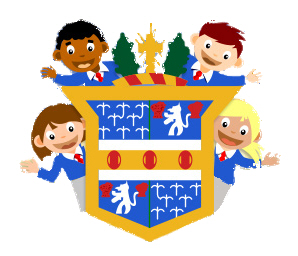 What is phonics?
Phonics is one way your child learns to read and write. 

Children are taught basic letter sounds and alternative letter sounds. 

The children are taught to read the sounds in words and to blend these sounds to decode words. 

They are taught to segment the sounds in words and write the sounds that they can hear. 

The children are taught to read and write tricky words.
[Speaker Notes: charly]
What is a phoneme?
A phoneme is the smallest sound in a word

How many sounds in cat? 

         C  A	    T  
           .             .          	   .
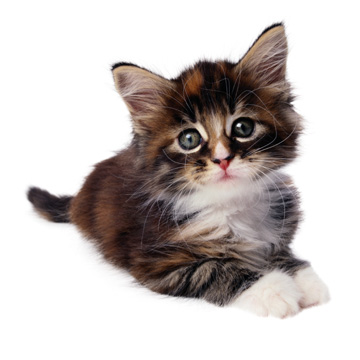 [Speaker Notes: Charly]
Letters and Sounds
Letters and Sounds is the phonics scheme produced by the government for pre-schools and schools. 
It is broken into 6 phases.
Phase 1 is taught in pre-school 
Phase 2 and 3 is taught in Reception 
Phase 3,4 and 5 are taught in Year 1
Phase 5 is revisited and phase 6 is taught in Year 2
[Speaker Notes: Charly]
Phase 1
Your child will be learning to:
Have fun with sounds
Listen carefully
Develop their vocabulary
Speak confidently to you, other adults and children
Tune into sounds
Listen and remember sounds
Talk about sounds
Understand that spoken words are made up of different sounds
[Speaker Notes: Anna]
Phase 2 Overview: By end of phase 2 children should be able to read some VC and CVC and spell themusing magnetic letters or on whiteboards.Children will learn these sounds: 1. s a t p2. i n m d3. g o c k4. ck e u r5. h b f ffTeach these tricky words:the to I go noWhat can you do at home?www.ictgames.co.uk (sound and word recognition games)Look at the cbbc website for lots of letters clips and word games Simple Simon Says Use the local environment to spot sounds!
[Speaker Notes: Anna]
Phase 3 Overview: By end of phase 3 children should know another 25 graphemes e.g. oa and continueto practice cvc blending and segmenting.  Children will learn these sounds:  6. j v w x7. y z zz quThey will be introduced to a range of graphemes:  ch, sh, th, ng, ai, ee, igh, oa, oo, ar, or, ur, ow, oiear, air, ure, er. Teach these tricky words:he, she, we, me, be, was,my, you, they, her, all, are.  What can you do at home?www.ictgames.co.uk (sound and word recognition games)Look at the cbbc website for lots of letters clips and word games use you local environment to spot sounds! Shopping lists provide interesting tools to write with https://www.youtube.com/watch?v=P-eTO8L3t40
[Speaker Notes: Anna]
Phase 4
Overview: By end of phase 4 children will consolidate knowledge of graphemes in reading and spelling words using blending and segmenting skills.

Teach these tricky words:
said, so, have, like, some, come, were, there, little, one, do, when, out, what.

Practise reading and writing simple sentences. 

What can you do at home?
Praise your child for trying out words
Give your child a tricky word list to support them with their writing 
Continue to play games
Magnetic words and letters on the fridge
[Speaker Notes: Anna]
Phase 5Overview: By end of phase children will broaden their knowledge of graphemes andphonemes for use in reading and spelling.Introduce graphemes:ay, ou, ie, ea, oy, ir, ue, aw, wh, ph, ew, oe, au, a-e, e-e,i-e, o-e, u-e.Split digraphs: Decode these HF words that include a split digraph:like, make, came, madeTeach these tricky words:oh, their, Mr, Mrs, looked, called, asked, would, should, could,water, where, who, again, thought, through, work, mouse, many, laughed, because, different, any, eyes, friends, once, please.What can you do at home? Continue to play games practise the tricky words read
[Speaker Notes: Charly]
Phonics Test
What is expected of the children? 
  The check is very similar to tasks the children already complete during phonics lessons. 
 Children will be asked to ‘sound out’ a word and blend the sounds together.eg d-o-g - dog. 
The focus of the check is to see which sounds the children know and therefore the children will  be asked to read made up ‘nonsense’  words.  Zong, Phrang and zog are all examples. 

What can you do to support your child?  
Encourage your child to ‘sound out’ when reading or writing. Focusing particularly on spotting more unusual sound patterns. E.G  spine and night. 
Encourage your child to use a sound mat when writing to find the sound they need (in the back of your pack). 
Play games! www.phonicsplay.co.uk 
Remember phonics is not the only thing needed to be a fluent reader!  
The most important thing is to ENJOY READING!
[Speaker Notes: Charly]
New Curriculum Requirements

Year One Summer Term 2

Adding -s and -es to words, looking at plurals of nouns
Adding endings -ing, -ed, -er when the verb doesn’t need to change e.g jumping, stamped, buzzer
Adding -er and -est when no change to the root word is needed e.g fresher, quickest
Adding the prefix un- e.g unhappy
Compound words e.g play + ground = playground

In the previous curriculum this was taught in year 2. We recognise that children develop at different rates and this may not be suitable for all children in year one.
[Speaker Notes: charly]
Phase 6 Overview: By end of phase children should know most of the common grapheme- phonemecorrespondences. They should be able to read hundreds of words.Children learn to add a suffixUsing past tense, add suffix (-ed) . Decode without suffix, then add.e.g. round, help, turn, beg, hiss, want, sort, hum, wade, hate,grease, live, rob, rock, laugh, call, roast.Experiment with other suffixes: s and es: cats, bushes.ed and ing: hoped, hopingAlso ful, er, est, ly, ment, ness.Learn all contractionse.g. let’s and can’tChildren learn memory strategies: Syllables:  I can break words into smaller bits to remember base words:  I can find its base word (smile + ing =smiling)Compound words: e.g. play +  ground= playgroundAnalogy: I can use words I already know to help me e.g.could = should, wouldMnemonics: I can make up a sentence to help me remember peoplee.g. people eat orange peel likeVisual spelling patterns and spelling rules.
[Speaker Notes: Heather]
New curriculum requirementsYear 2
Spelling words ending in –dge and –ge
Alternative sounds e.g the c in city and race 
-le/-al/-il at the end of the word
The possessive apostrophe e.g the child’s
Words ending in –tion
Words that sound the same but are spelt differently and have different meanings e.g their and there
[Speaker Notes: Heather]
Key Points
All children learn at different rates. They will be taught the phase that is most appropriate for them. 

Phonics doesn’t stop in Year 2. Previous phases will be revised. Children will continue to learn at the appropriate phase and when ready, move onto spelling rules.
[Speaker Notes: Heather]
Phonics in Key Stage 2
Key stage 2, phonics continues as whole class lessons teaching specific sounds that benefit the whole class.

Certain children will have phonics interventions for the phase that they are requiring support with.

Phonics is addressed for everybody in their spelling lesson to help understand and learn word families and new common exception words.

Greater depth e.g applying and independence
[Speaker Notes: Heather]
Example of Phonics Lesson
[Speaker Notes: Heather]
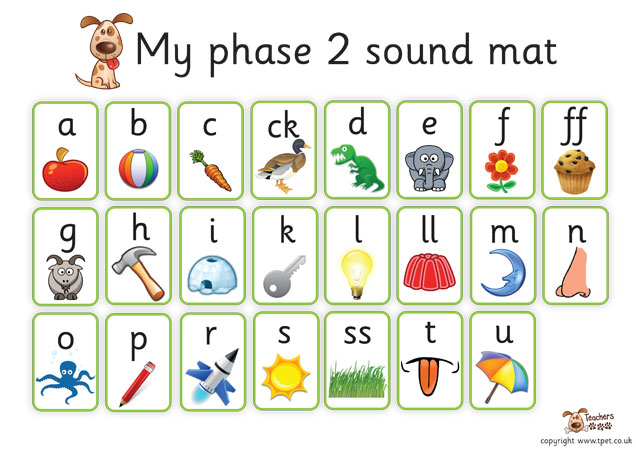 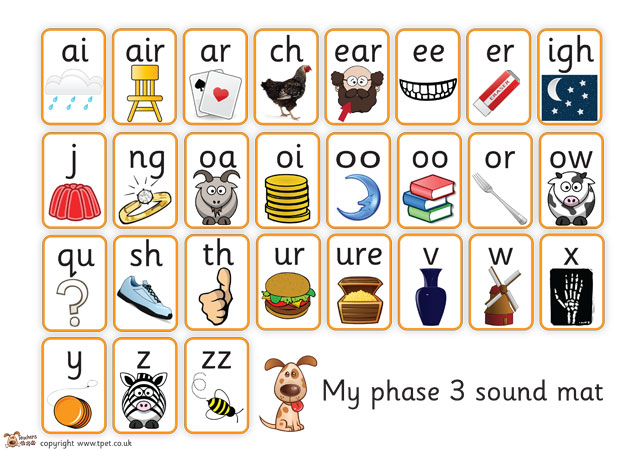 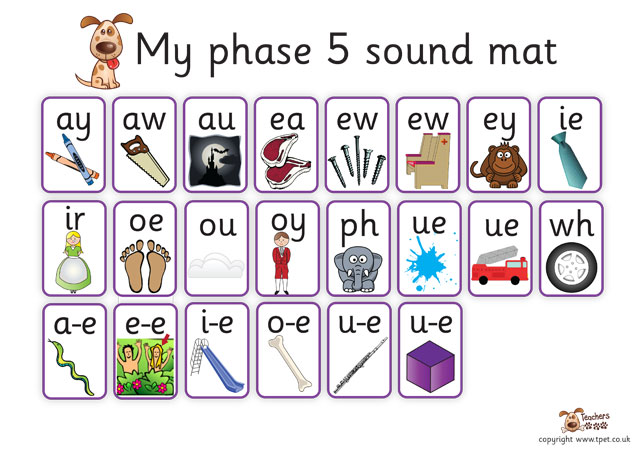 [Speaker Notes: Heather]
glairm
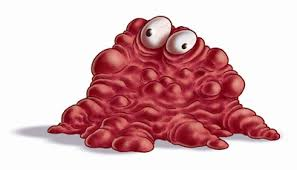 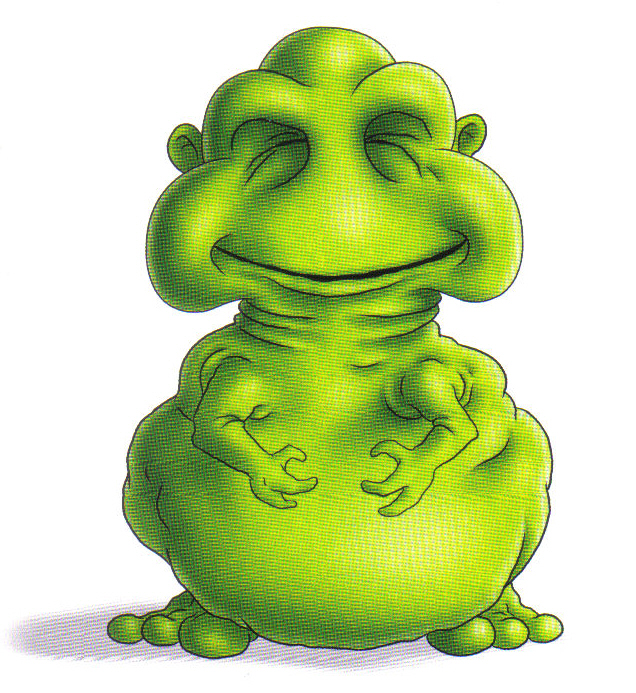 poit
[Speaker Notes: Charly]
Read the key words and tricky words with a friend



in	 	went 	go 		we
[Speaker Notes: Anna]
Teaching the New Sound
Then a new sound is introduced or alternative spelling for the lesson, there will be picture clues for the children to work out the sound or alternative spelling.

We discuss the sound/alternative spelling in the words

Watch a video teaching us more about the sound.
[Speaker Notes: Charly]
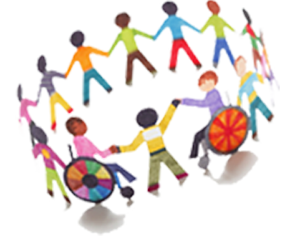 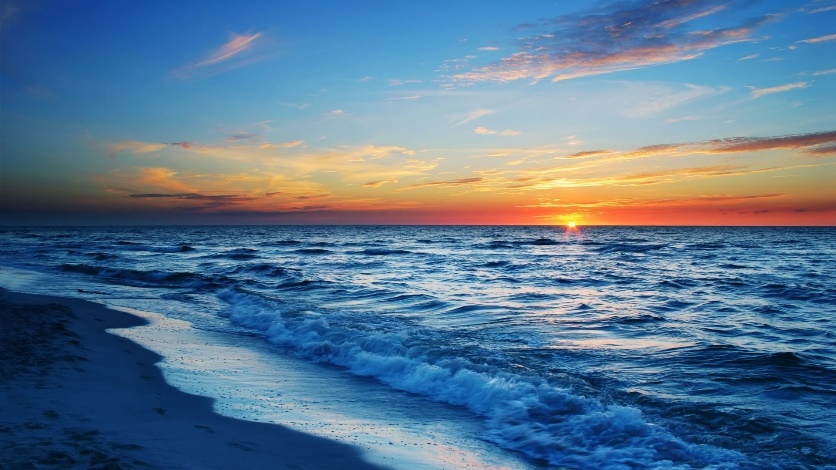 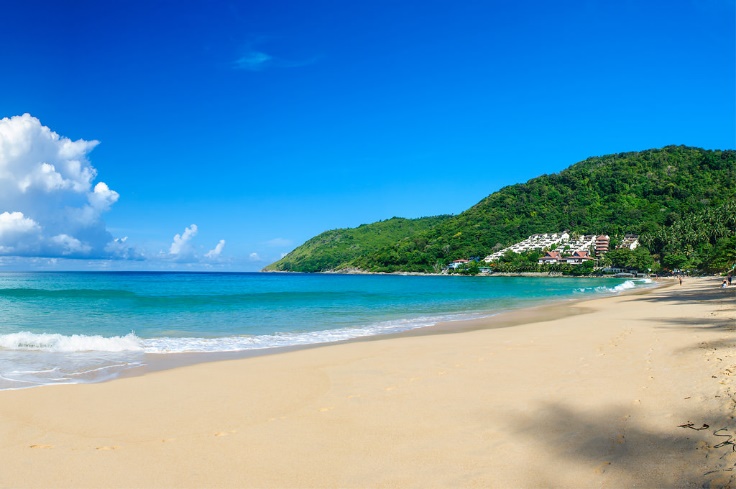 [Speaker Notes: charly]
Key Points
All children learn at different rates. They will be taught the phase that is most appropriate for them. 

Phonics doesn’t stop in Year 2. Children will continue to learn at the appropriate phase and when ready move onto spelling rules. 

The children who haven’t ‘passed’ the phonics test will informally do it again in year 2 so that the teachers are aware of developments.
[Speaker Notes: Heather]
What can you do to support your child?  

Encourage your child to ‘sound out’ when reading or writing. Focusing particularly on spotting more unusual sound patterns. E.G  spine and night. 
Encourage your child to use a sound mat when writing to find the sound they need (in the back of your pack). 
Play games! www.phonicsplay.co.uk 
Remember phonics is not the only thing needed to be a fluent reader!  
The most important thing is to ENJOY READING!
[Speaker Notes: Charly]
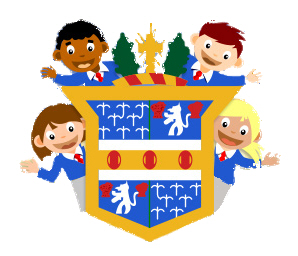 Thank you for Attending our Phonics WorkshopWe appreciate all your help and support.
[Speaker Notes: Charly]